Dissertation Topicby Jane Doe, Doctoral StudentCavalla International University
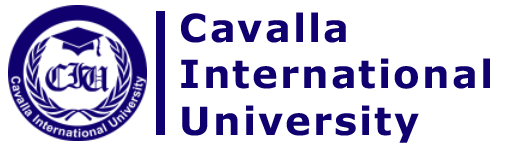 Dissertation Agenda
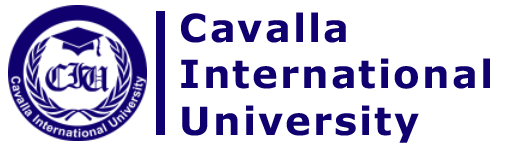 Introduction (Chapter 1)
Abstract (Chapter 1)
Background of the Problem (Chapter 1)
Purpose of the Study (Chapter 1)
Statement of the Problem (Chapter 1)
Research Questions (Chapter 1)
Hypotheses (Chapter 1)
Methodology (Chapter 3)
Results (Chapter 4)
Conclusion/Recommendations (Chapter 5)
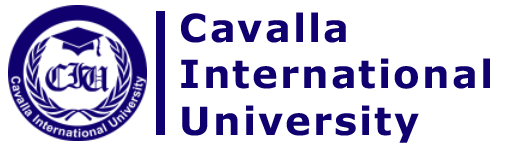 Introduction
Introduction
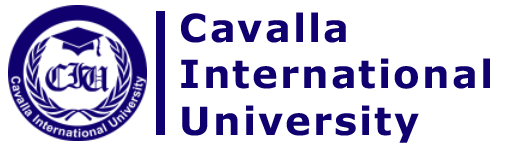 Make eye contact with your audience to create a sense of intimacy and involvement
Weave relatable stories into your presentation using narratives that make your message memorable and impactful
Encourage questions and provide thoughtful responses to enhance audience participation
Use live polls or surveys to gather audience opinions, promoting engagement and making sure the audience feel involved
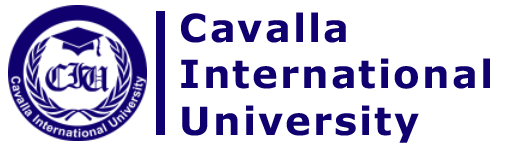 Abstract
Abstract
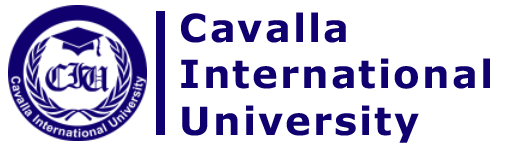 Make eye contact with your audience to create a sense of intimacy and involvement
Weave relatable stories into your presentation using narratives that make your message memorable and impactful
Encourage questions and provide thoughtful responses to enhance audience participation
Use live polls or surveys to gather audience opinions, promoting engagement and making sure the audience feel involved
Background of the Problem
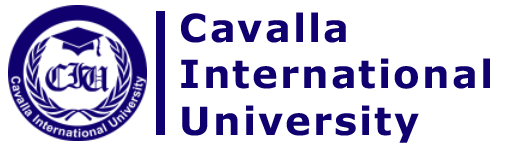 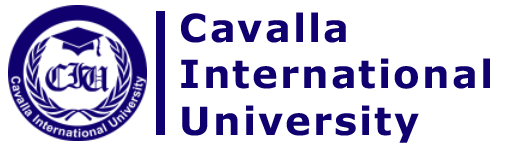 Background of the Problem
Purpose of the Study
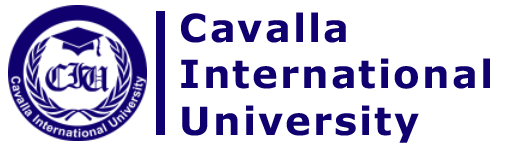 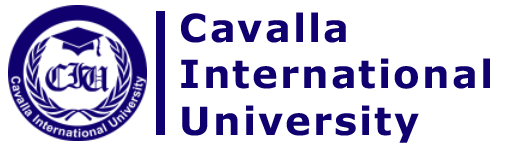 Statement of the Problem
Research Questions
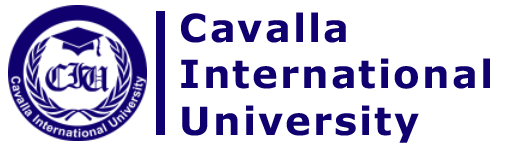 Hypotheses
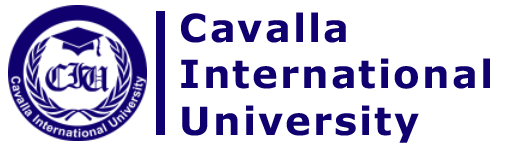 Methodology
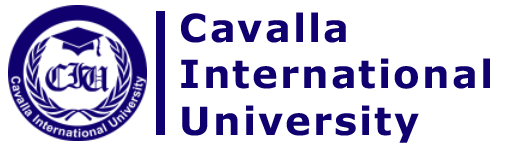 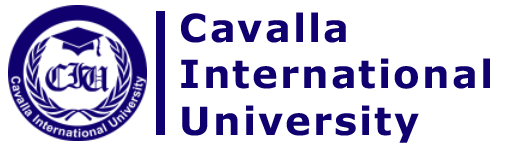 Results
Recommendations
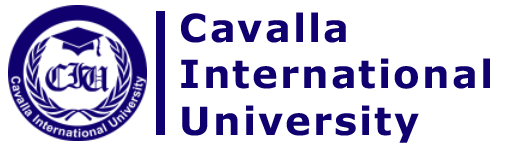 Conclusion
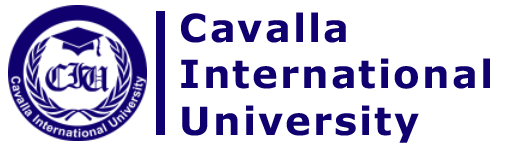 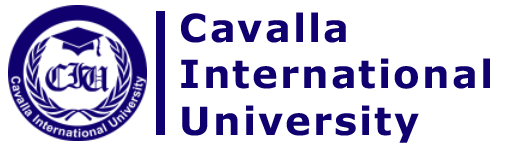 References
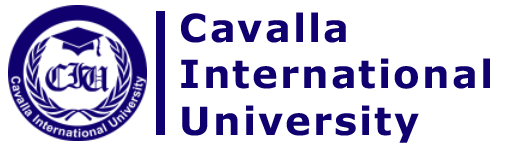 Thank you for Attending!